Η ΑΛΦΑΒΗΤΑ ΤΩΝ ΟΛΥΜΠΙΑΚΩΝ ΑΓΩΝΩΝ
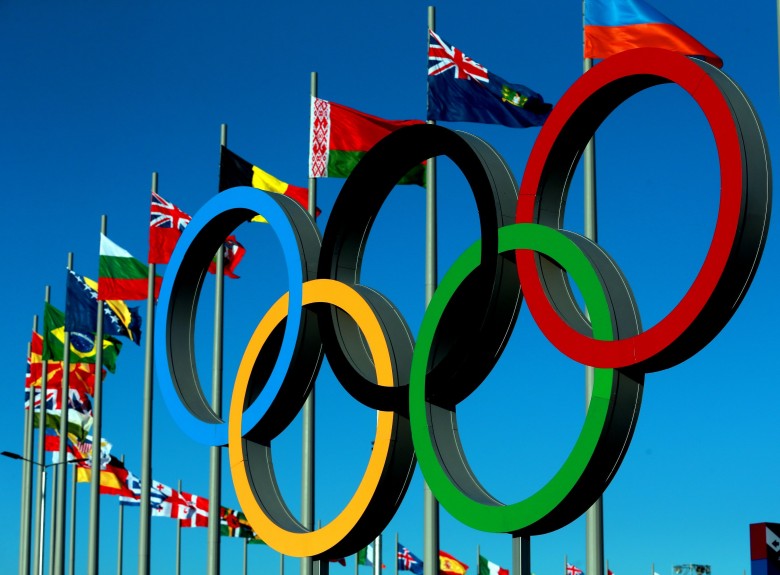 H ΑΛΦΑΒΗΤΑ ΤΩΝ ΟΛΥΜΠΙΑΚΩΝ ΑΓΩΝΩΝ
Α
Αρματοδρομία
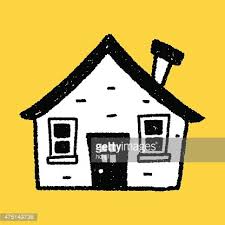 Β
Βάρη
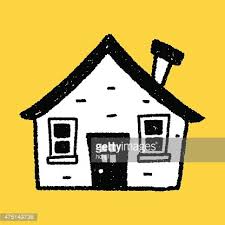 Γ
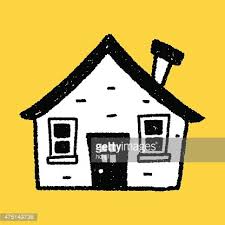 Γενική γυμναστική
Δ
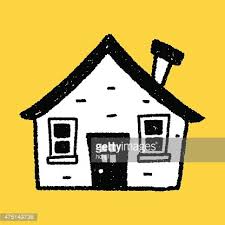 δισκοβολία
Ε
Ενόργανη γυμναστική
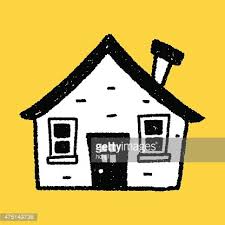 Ζ
Ζευς (Δίας)
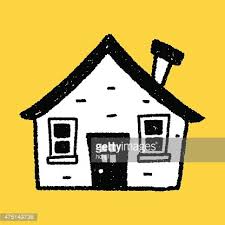 Η
Ηραίον (Ολυμπίας)
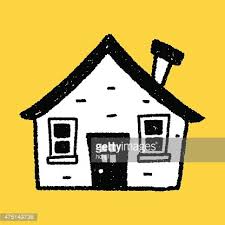 Θ
Θερινοί    (ολυμπιακοί αγώνες)
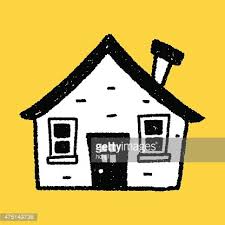 Ι
Ιππασία
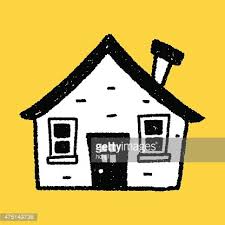 Κ
Κανόε -καγιάκ
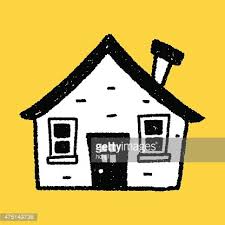 Λ
Λαμπαδηδρομία (Ολυμπιακή)
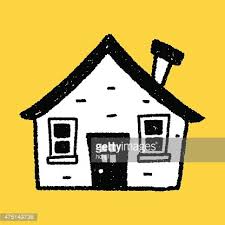 Μ
Μαραθώνιος
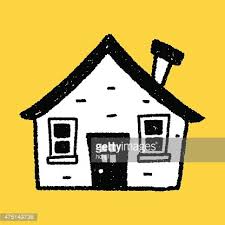 Ν
νίκη
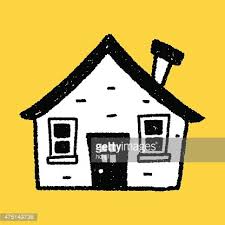 Ξ
Ξιφασκία
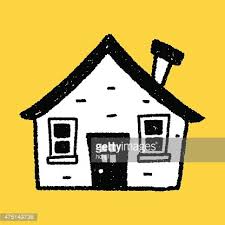 Ο
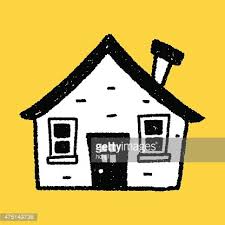 Ολυμπία (Αρχαία)
Π
Πάλη
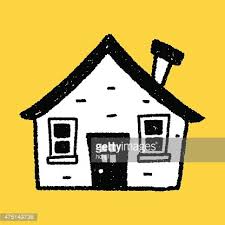 Ρ
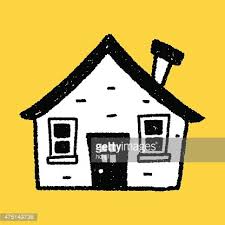 Ρυθμική (γυμναστική)
Σ
Σκοποβολή
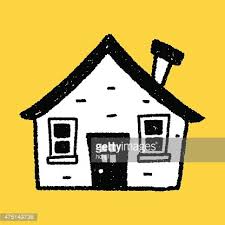 Τ
Τοξοβολία
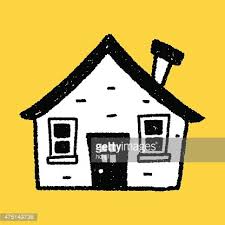 Υ
Υδατοσφαίριση
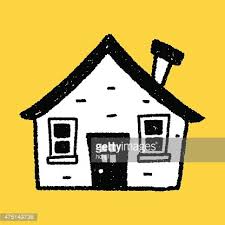 Φ
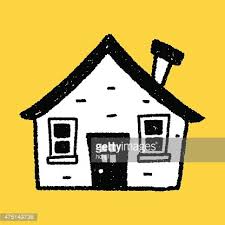 φλόγα (Ολυμπιακή)
Χ
Χειροσφαίριση
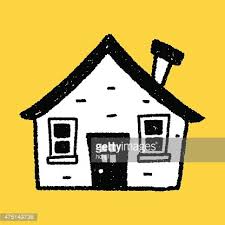 Ψ
Ψυχαγωγία
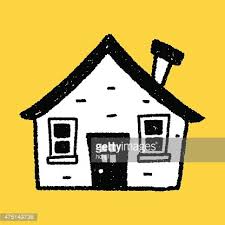 Ω
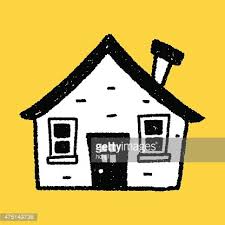 Ωδή (Ολυμπιακή)